W
E
M
E
L
C
O
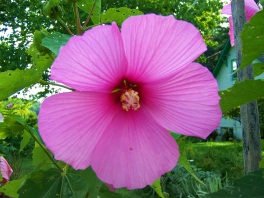 INTRODUCTON
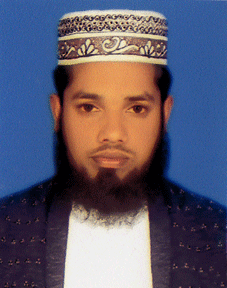 MD. SHAH ALOM
ASSISTANT TEACHER ICT
JURANPUR KARIMUNNESA HIGH SCHOOL
DAUDKANDI , COMILLA
lessons identity
English 1st paper
Class –Six
Lesson: 16
Time- 45 m.
Date –
Todays Iesson
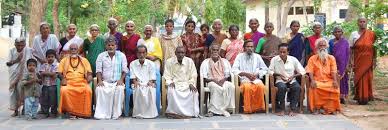 An old people’s home
Learning outcomes
After completing the lesson student will be able to-
To read and understand text.
Write short letter.
Ask and answer questions.
Analysing the text
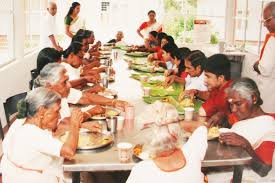 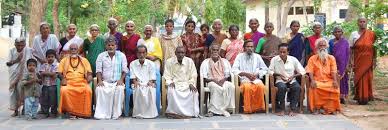 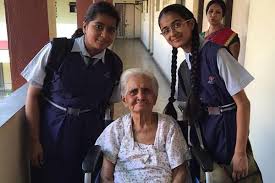 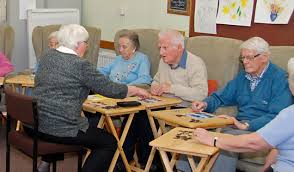 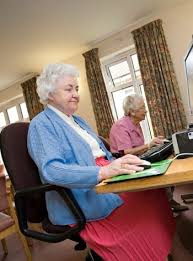 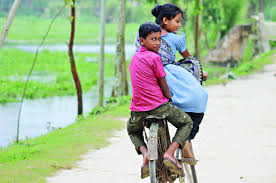 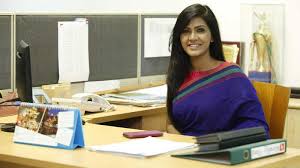 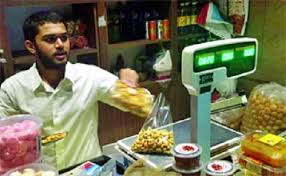 Mariam  reads is class six, Her mother works in a office and her father is a businessman.
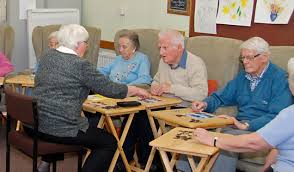 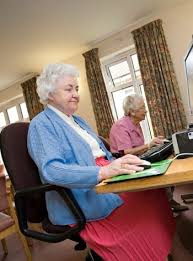 Mariam’s fathre sister’s sister Suraiya Begum lives in  another part of the same town. She is a retired school teacher.
Suraiya Begum has a lot of free time. She spends her time in reading books, watching TV, visiting friends and relatives.
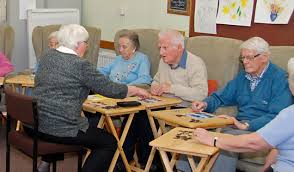 Suraiya Begum needs many people’s help to make her dream come true.
Word meaning
SINGLE WORK
Reading the text
GROUP WORK
Look at the pictures and then write a letter about ‘Suraiya Begum Dream’.
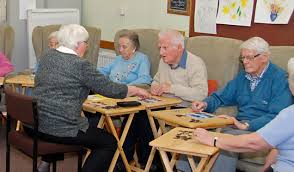 Evaluation
Q: What is the problem with the elderly people in our country?
Ans: The problem with the elderly people they have nobody to take care of them and so they feel miserable and helpless.
Q: How does Suraiya Begum pass her time?
Ans: Suraiya Begum spends her time by reading books, watching TV, visiting friends and relatives and writing letters to her old colleagues.
Q: Why does Suraiya Begum want to establish an old home?
Ans: Suraiya Begum wants to do something more meaningful that would do good to others. That’s why, she wants to establish an old home in her locality. 
Q: How do the elderly people feel?
Ans: The elderly people often feel helpless and miserable. 
Q: What do the elderly people need?
Ans: The elderly people need care and support.
HOME WORK
Write a paragraph about ‘Suraiya Begum dream’s’.
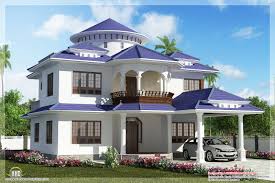 THANKS ALL